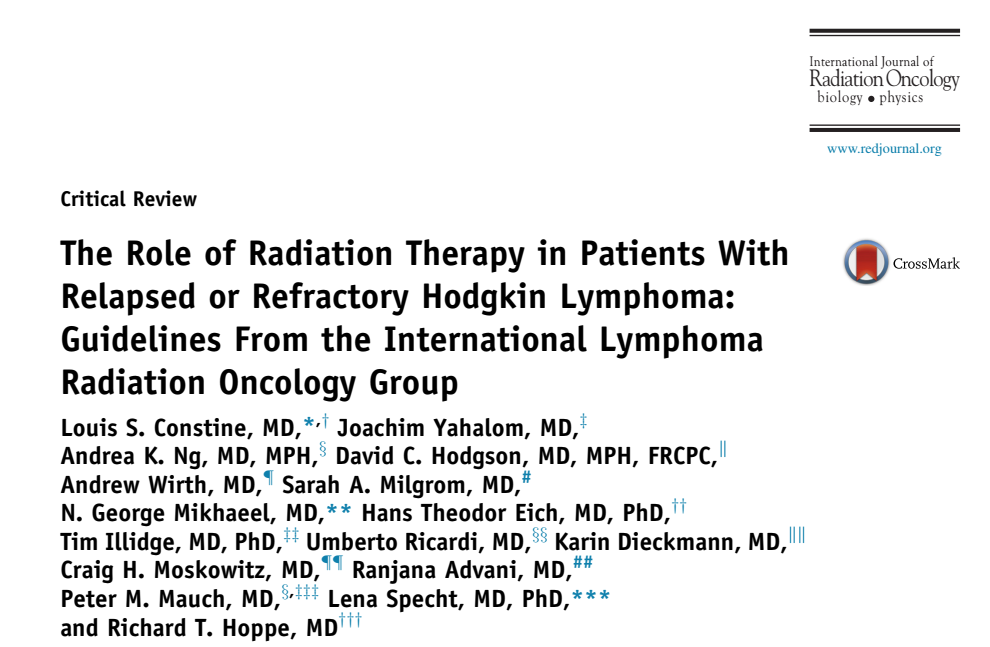 HL çoğunlukla tedavi edilebilir bir malignitedir

Standart tedavi yaklaşımları bugüne dek tek RT’ den , kombine tedavi veya tek başına KT olarak değişmiştir.

PET-CT tedavi ve takibin ayrılmaz parçası haline gelmiştir.

EORTC/LYSA/H10 gibi randomize çalışmalarda RT nin uygulanabilirliği değerlendirilmiştir.

Monoklonal antikorlar ve checkpoint inhibitörler gibi yeni yaklaşımlar ile tedavi edilemeyen hastalık oranı oldukça azalmıştır.
GİRİŞ
Erken evrede  relaps oranı %5-10 iken ileri evrede bu oran%30-40 lara çıkmaktadır.
Refrakter HL %10 hastada görülebilmektedir.
Relaps hastaların %50 sinde yüksek doz salvaj kemoterapisi ve kök hücre nakli(ASCT) ile kür sağlanabilmektedir.
Özellikle ASCT sonrası dirençli hastalıkta prognoz iç karartıcıdır.
Biyopsi ile kanıtlanmış relaps/refrakter HL da genel yaklaşım hastanın transplantasyon için uygun olup olmadığını değerlendirmektir
GİRİŞ
Yüksek riskli hastalar (erken veya ekstranodal) transplanasyo sonrası Brentüksimab vedotin için değerlendirilebilir.

Bu rehberde amaç radyoterapinin relaps/refrakter hastalıkda doz, volüm ve zamanlamasını dikkate alarak tedavi sürecine integrasyonunu sağlamaktır.
GİRİŞ
METOD
REKRAKTER VE RELAPS HL TANIMI
REKRAKTER VE RELAPS HL TANIMI
RELAPS/REFRAKTER HL HASTALARINDA SALVAJ TEDAVİNİN BİR PARÇASI OLARAK RT
RELAPS/REFRAKTER HL HASTALARINDA SALVAJ TEDAVİNİN BİR PARÇASI OLARAK RT
RELAPS/REFRAKTER HL HASTALARINDA SALVAJ TEDAVİNİN BİR PARÇASI OLARAK RT
YÜKSEK DOZ KT VE ASCT İÇİ UYGUN OLAN HASTALARDA RT ENDİKASYONLARI VE ZAMANI
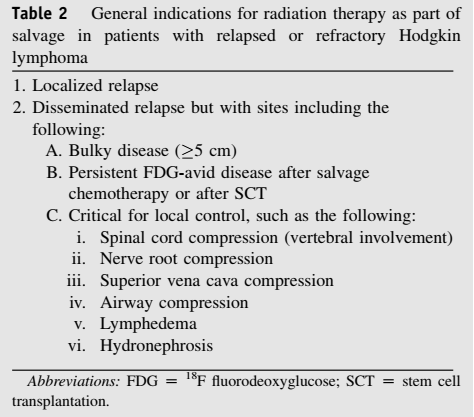 PRE-SCT RT AVANTAJLARI
1- Tx öncesi maksimal sitoredüksiyon
2- Standart KT sonrası post-KT+RT(daha az volüm) sonra yüksek doz KT+ASCT
3- PRE-SCT RT , POST-SCT RT ve immunoterapinin optimal sıralaması bilinmediğinden SCT sonrası rezidüel hastalığı olan hastalarda bu endişeyi ortadan kaldırır.
YÜKSEK DOZ KT VE ASCT İÇİ UYGUN OLAN HASTALARDA RT ENDİKASYONLARI VE ZAMANI
PRE-SCT RT DEZAVANTAJLARI

1- Tedavi rejiminin başlanmasındaki ılımlı bir gecikme
 ışınlanmayan bölgelerde hastalık progresyonuna
 neden olabilir ancak bu radyoterapinin amacı
 kurtarma veya sitoredüksiyondur. Dolayısıyla  gerçek
 bir gecikme değildir. Akselere şekilde verilebilir.


2- Peri-tx  RT ye sekonder artmış pnömoni, hepatik
 sinüzoidal obs. Sendromu, dermatit, mukozit, enterit
(Bu yan etkilerin çoğu modern ISRT ile engellenebilir)
YÜKSEK DOZ KT VE ASCT İÇİ UYGUN OLAN HASTALARDA RT ENDİKASYONLARI VE ZAMANI
POST-SCT RT AVANTAJLARI

1- Tüm sistemik tedavilere yanıt tam anlamıyla görüleceği için  RT volümü ve dozu olabildiğince azaltılabilir.
2- hastalık yükü çok az olduğundan uygun dozda RT tüm mikroskobik hastalığı yok edebilir.

POST-SCT RT DEZAVANTAJLARI

1- SCT sonrası iyileşme dönemi uzun süren hastalarda RT nin etkinliği azalabilir.
YÜKSEK DOZ KT VE ASCT İÇİ UYGUN OLAN HASTALARDA RT ENDİKASYONLARI VE ZAMANI
Standart doz KT sonrası-ISRT öncesi veya  SCT sonrası PET CT çekilmesi, RT doz ve volümü değiştireceğinden önerilmektedir.


PRE-SCT RT , KT sonrası mümkün en kısa zamanda başlanmalıdır.


Kök hücre toplanması kurtarma RT’sinden önce yapılmalıdır.
YÜKSEK DOZ KT VE ASCT İÇİ UYGUN OLAN HASTALARDA RT ENDİKASYONLARI VE ZAMANI
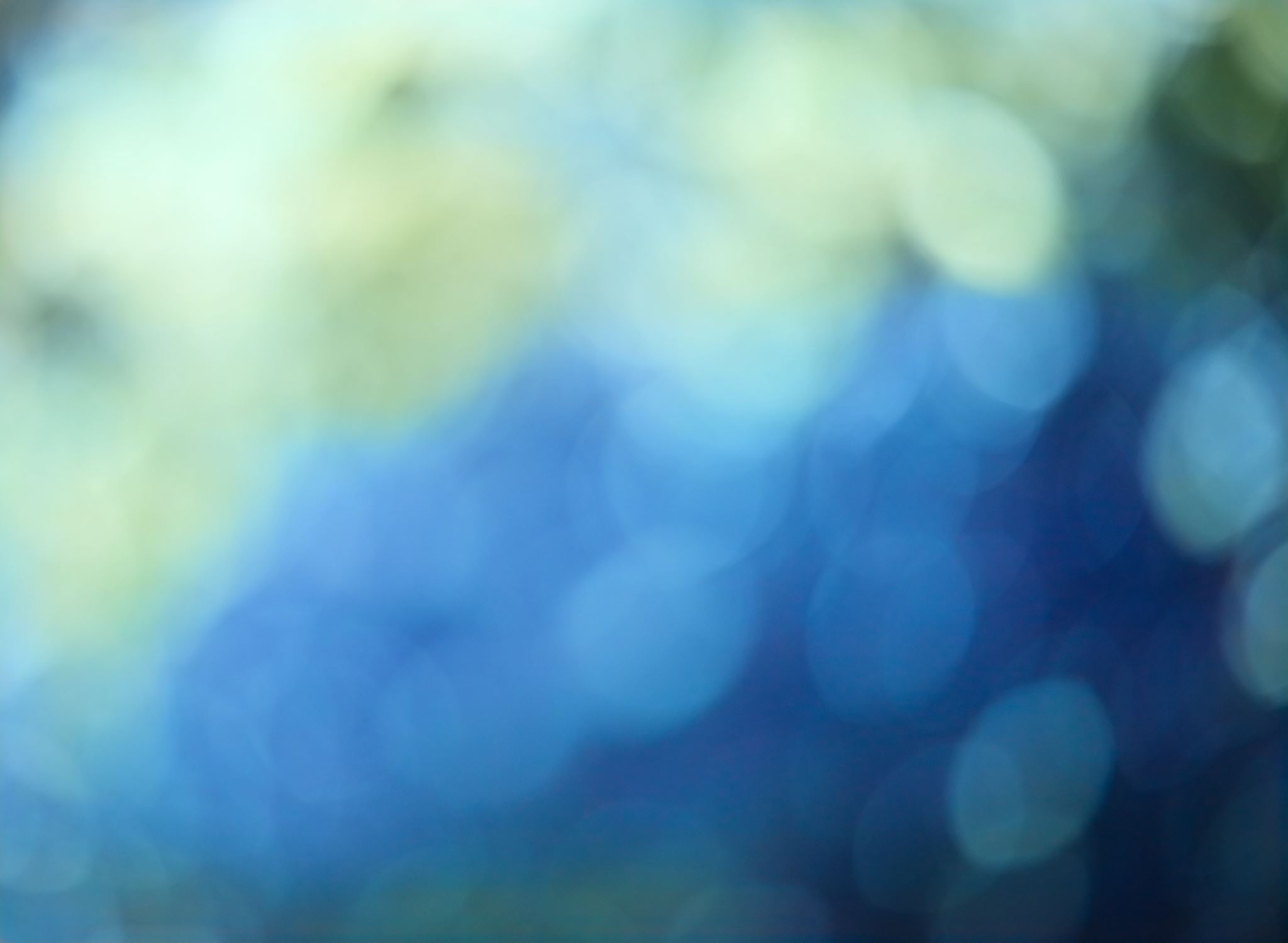 RAO DOZ LİMİTLERİ
RT TEKNİĞİ
YENİ TEDAVİLER( HEDEFE YÖNEİK AJANLAR VE İMMÜNOTERAPİLER)
YENİ TEDAVİLER( HEDEFE YÖNEİK AJANLAR VE İMMÜNOTERAPİLER)
SONUÇ
HL’nın kür olması yönündeki çabalar kemoterapi ve RT nin birlikte kullanımını artırmıştır.
Sonuç olarak, relaps/refrakter HL’da biyolojik deneyimleri yeni tedavilere dönüştürme yeteneği, her ikisi için de terapötik açıdan avantaj sağladı.
Son yıllardaki HL daki RT deneyimleri, RT nin  lokal kontroldeki etkiliğini kanıtlamıştır.
Primer veya relaps/refrakter HL’da hangi hasta grubunun RT ihtiyacı olduğu belirlenmelidir.
HL tedavisine giderek daha fazla kişiselleştirilmiş yaklaşımlar yaratmaya çalışırken, tedavi yaklaşımlarımızı rasyonel bir şekilde entegre etmemiz gerekiyor.